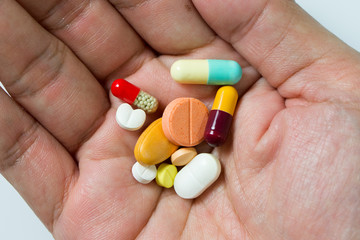 Les 2 Medicatiehoofdgroepen
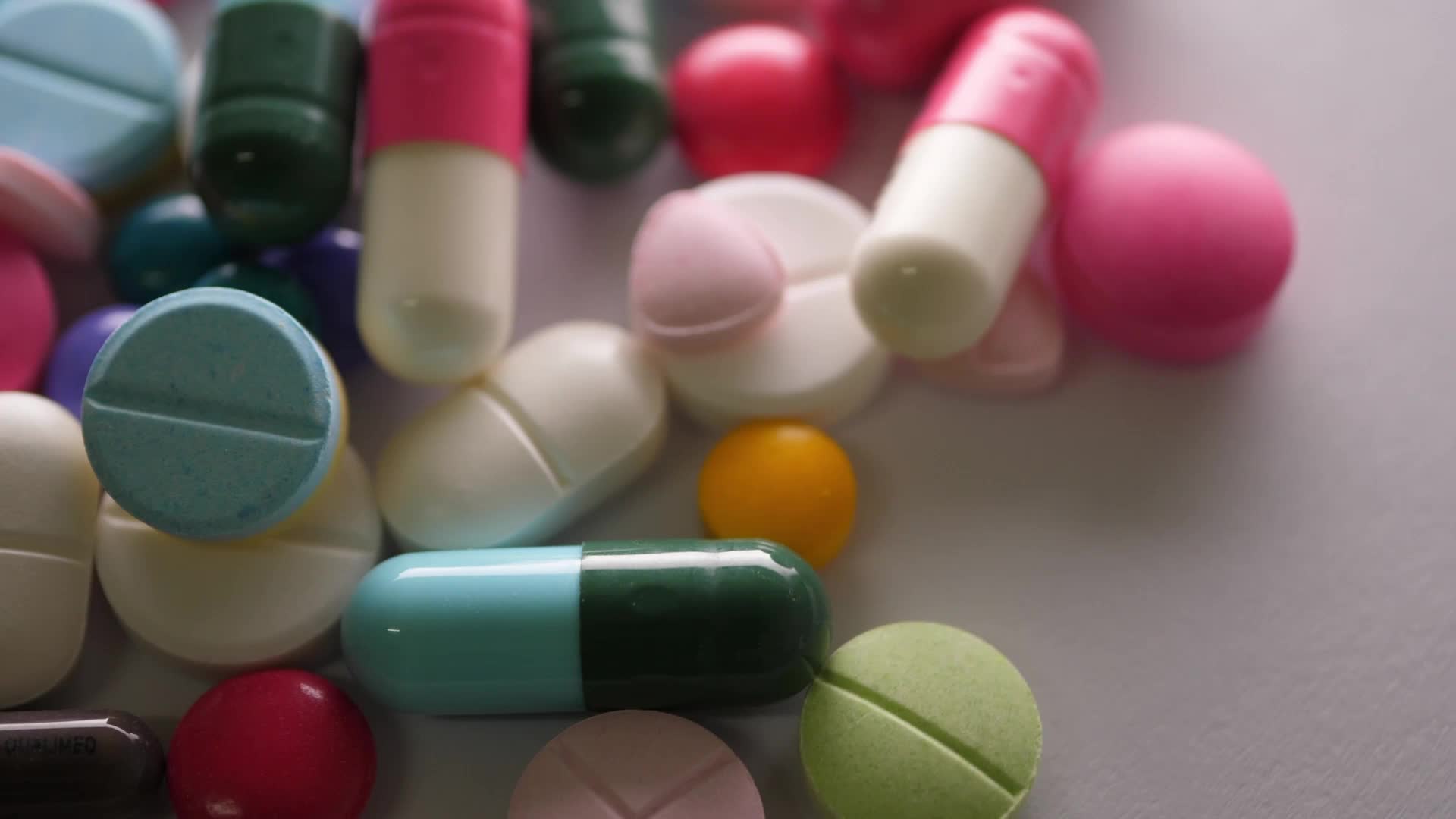 Wat zijn de meest voorkomende hoofdgroepen bij medicatie? 
Wat zijn observatiepunten per hoofdgroep?
Inleiding
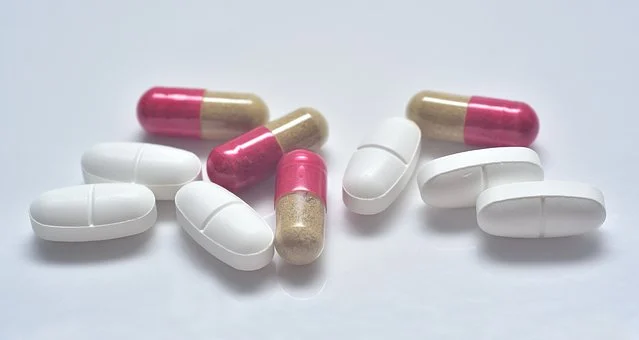 Hoofgroepen zijn een verzameling van verschillende medicijnen met als overeenkomst dat ze een soortgelijke werking hebben.

Voor een bepaald ziektebeeld of aandoening zijn er verschillende medicijnen beschikbaar die over het algemeen de zelfde werking hebben.
Hoofdgroepen
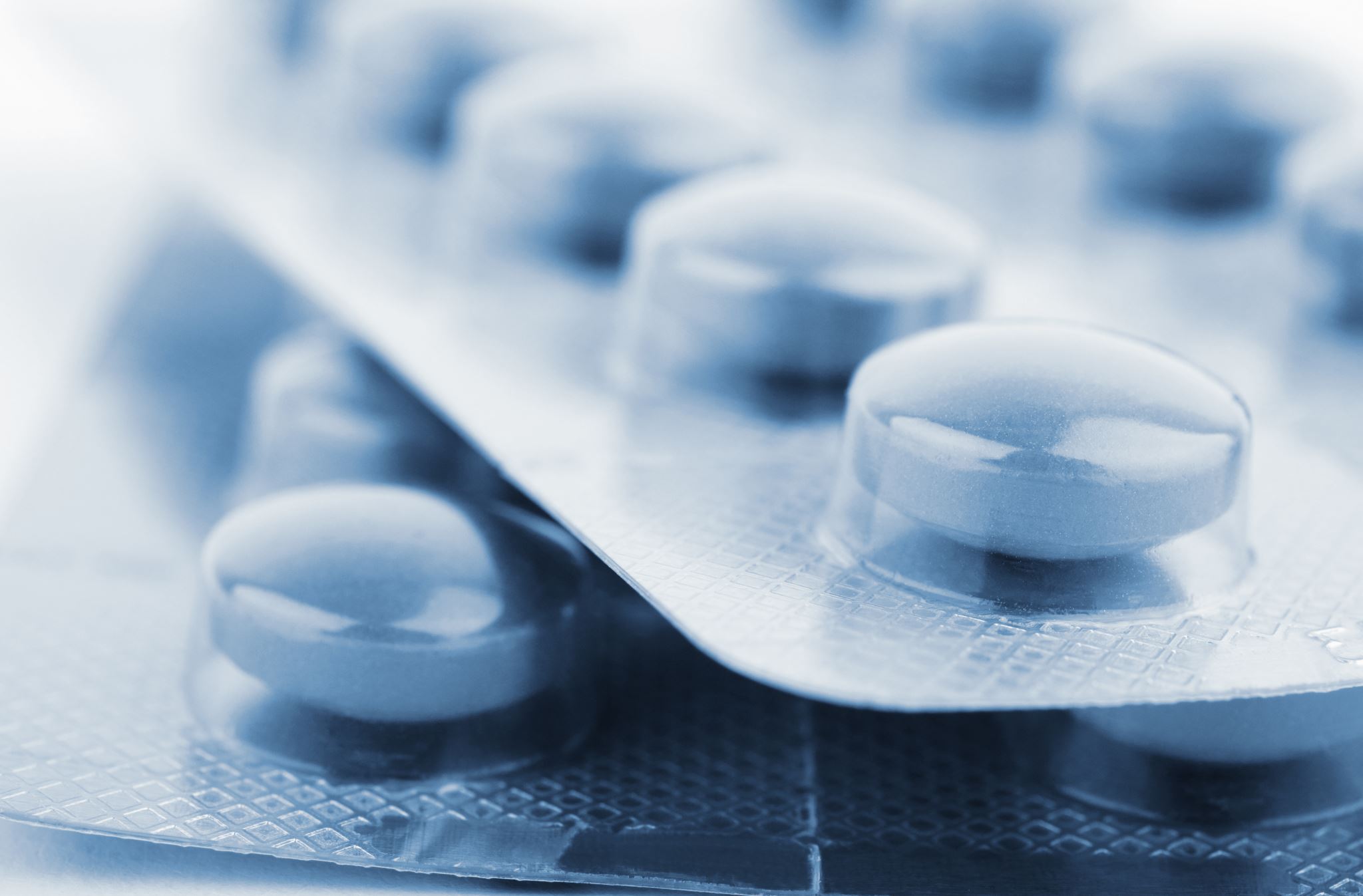 Overzicht van hoofdgroepen die worden behandelt
Antibiotica
Anti epileptica
Laxantia
Luchtwegmedicatie
Psychofarmaca
Anti coagulatie
Insuline
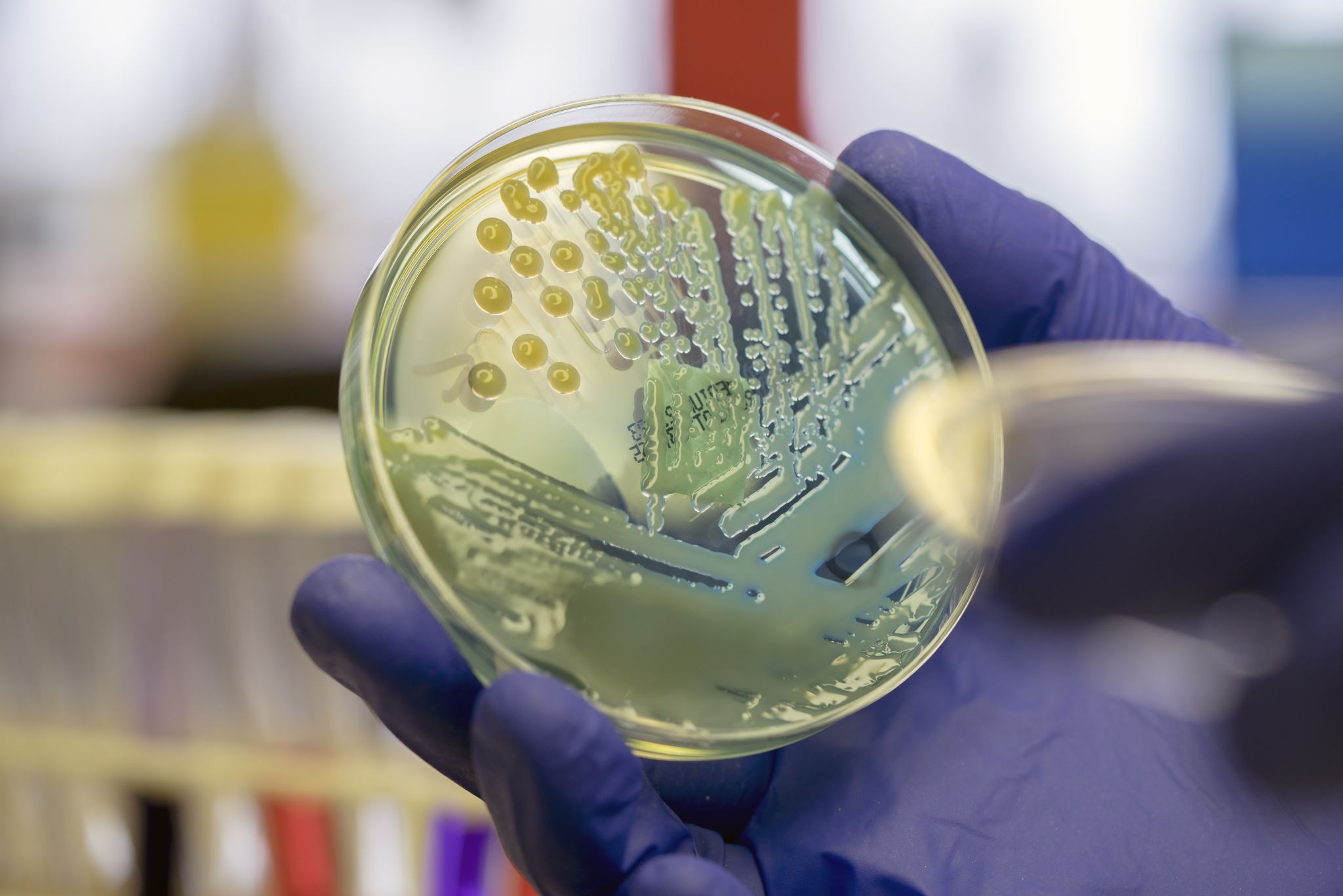 Antibiotica
Indicatie:  Antibiotica wordt gegeven bij een infectie door 
               Micro Organismen (bacteriën)

Smal spectrum: werkzaam op een (kleine) groep Micro Organismen
Breed spectrum: werkzaam op meerdere groepen Micro Organismen

Bijwerkingen: Allergische Reactie
 	  Misselijkheid/Braken/Diarree

Voorbeelden: Amoxicilline, Dalacin, Gentamicyne, Ciproxin etc.
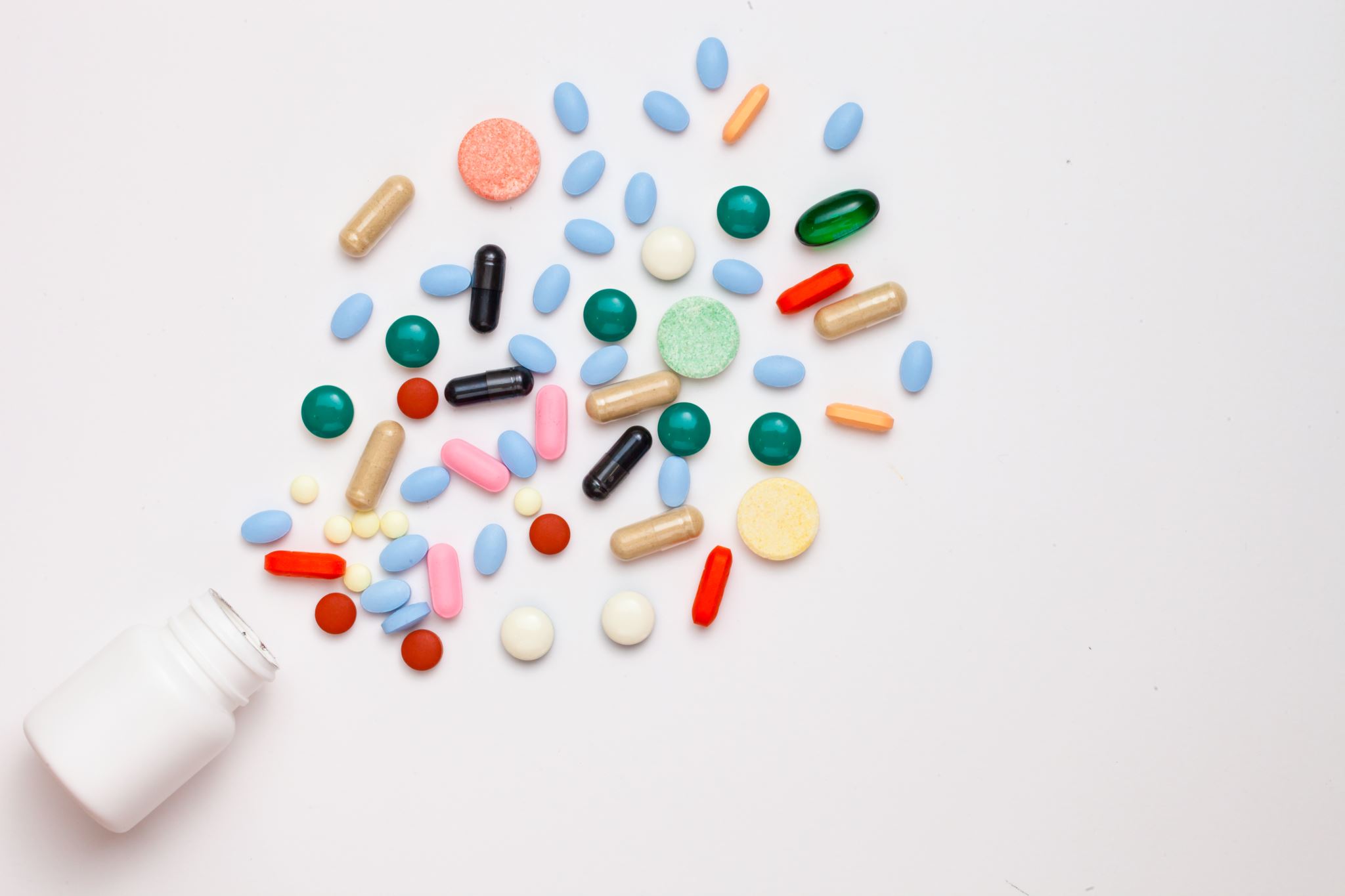 Specifieke aandachtspunten:
Een antibiotica kuur moet altijd in zijn geheel worden afgemaakt. Dit om resistentie (ongevoeligheid) te beperken. Ook al zijn de klachten verdwenen!
Kijk goed of de antibiotica samen met eten mag worden ingenomen. De meeste moeten op een lege maag worden ingenomen.
Omdat de antibiotica ALLE bacteriën aanvalt (dus ook die je eigenlijk nodig hebt in bijv. je darmen) komt het steeds vaker voor om tijdens een antibioticakuur ook PRO biotica te gebruiken. Deze afweging is aan de voorschrijvend arts. Maar in geval van misselijkheid en diarree zeker een overweging waard.
Pijnstillers die worden gegeven bij acute of chronische pijn. 
Verschillende soorten pijnstillers:
ParacetamolPijnstillend, koortsverlagend 
NSAID’s
NSAID staat voor non-steroidal anti-inflammatory drugs. Dit is een ontstekingsremmend geneesmiddel. Voorbeelden: Ibuprofen, Diclofenac en Naproxen.
Opioïden
Pijnstillers gebaseerd op stoffen afkomstig uit Opium.                                                                                                                                                               Voorbeeld: Morfine, Codeïne, Fentanyl, Pethidine, Tramadol of Oxycontin/Oxynorm.  (Deze middelen vallen onder de Opiumwet en hebben dus extra aandachtspunten).
Analgetica (pijnstillers)
Specifieke aandachtspunten:
Pijnstilling werkt het beste als het op vaste tijden verdeeld over de dag word gebruikt. (werkzame spiegels.)
Wacht niet tot de cliënt pijn aangeeft maar dien het op de voorgeschreven tijden toe. Je wilt voorkomen dat de cliënt pijn krijgt.
Opiaten zorgen voor obstipatie. Dus een laxeer middel zou dit kunnen voorkomen.
Vraag regelmatig na hoe het met de pijn gaat. Soms kun je afbouwen maar soms heeft de cliënt meer of andere pijnstillers nodig. Gebruik hiervoor een hulpmiddel zoals een pijnscore om dit goed in kaart te kunnen brengen.
Wordt gegeven bij obstipatie of het voorkomen van obstipatie.
Werking (4 groepen):

 Prikkelen van de darmwand - stimuleren peristaltiek darmen
  Voorbeeld: Bisacodyl, Prunacolon
 Emollientia - weekmakende middelen, maken ontlasting zacht
  Voorbeeld: Microlax, Norgalax
 Osmotische werking - Ontlasting houdt vocht vast, wordt daardoor soepel
  Voorbeeld: Lactulose drank, Magnesiumoxide
 Volume vergrotende middelen – zijn beter in staat tot opnemen van veel vocht,  maakt ontlasting soepel en stimuleert darmwand
  Voorbeeld: Zemelen, Movicolon (macrogol), Metamucil

Als Indicatie: Darmspoeling (voor onderzoek/operatie)
Voorbeeld: Klean-Prep, Moviprep, Colofort
Laxantia (laxeermiddelen)
Specifieke aandachtspunten:
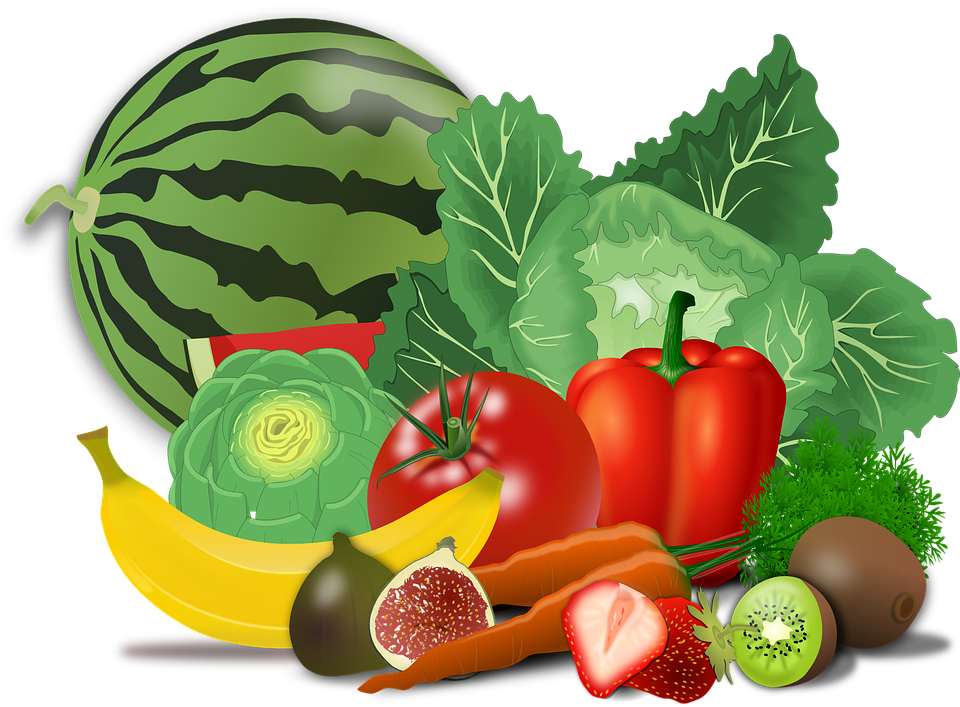 Naast het toedienen van laxeermiddelen is het raadzaam er ook op toe te zien dat de cliënt voldoende drinkt en vezels tot zich neemt. 
* Met uitzondering van een darmspoelingsmiddel!! Dan juist vezelarm eten.
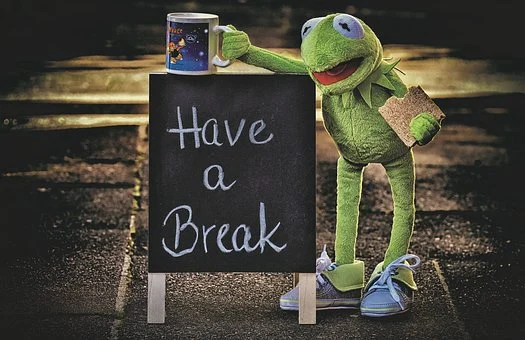 Pauze (5 minuten)
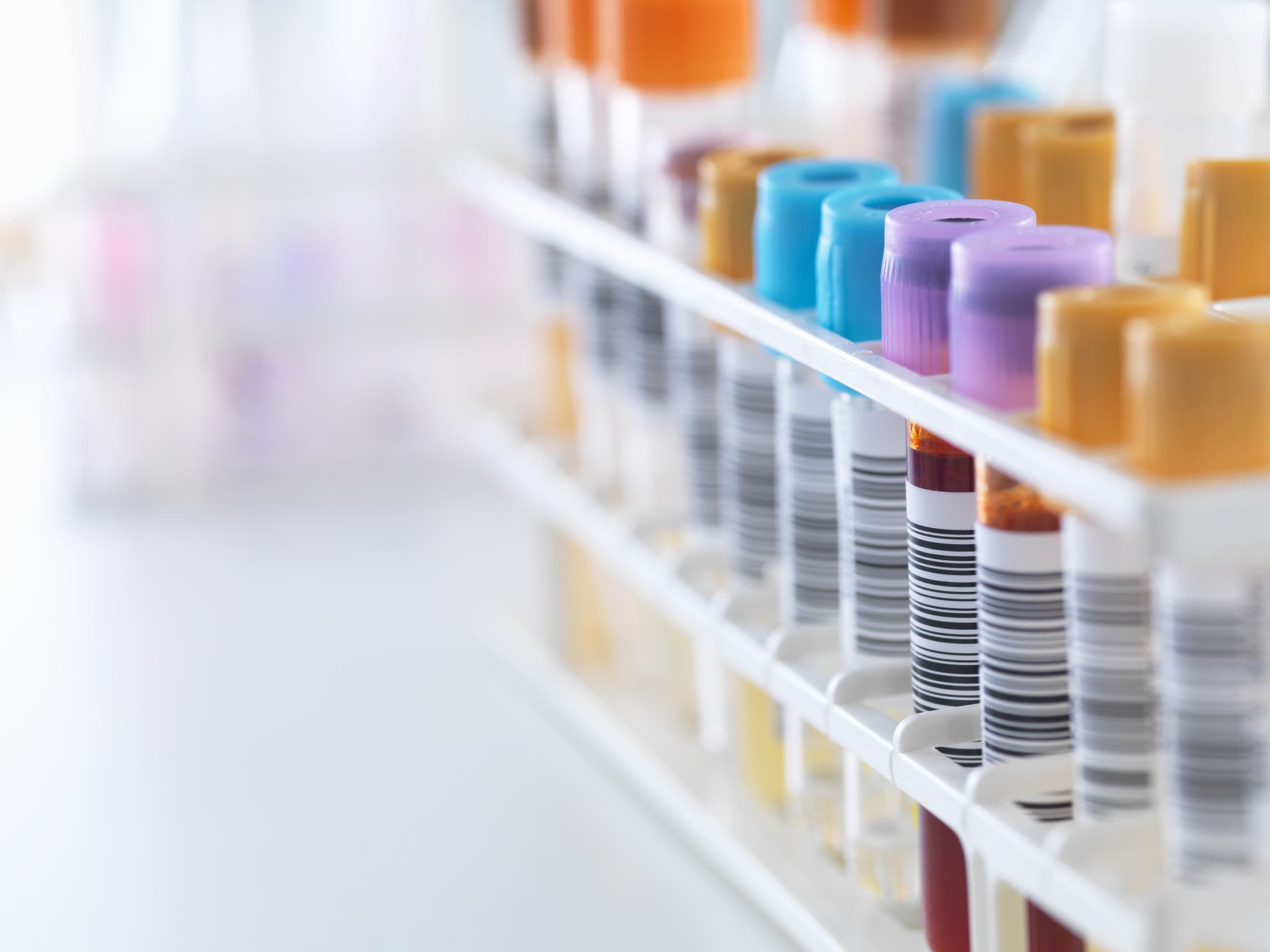 Indicatie: wordt gegeven bij Astma, COPD (Bronchitis en Emfyseem)
Werking: (Afhankelijk van indicatie) Luchtwegverwijdend of Ontstekingsremmend
Voorbeelden
Flixotide: Lokaal ontstekingsremmend. Dosisaërosol, 
Ventolin: Luchtwegverwijder. Dosisaërosol, Verneveling, Inhaler
               Bijwerking: tachycardie
Atrovent: Vermindering luchtwegobstructie. Dosisaërosol, Verneveling, Inhaler
Symbicort: Sterk luchtwegverwijdend. Verschillende inhalatievormen
Spiriva: Luchtwegverwijdend, Onderhoudsdosis. Inhaler.
Theofylline: Sterke luchtwegverwijder. Licht Vochtafdrijvend. Tabletten met gereguleerde afgifte.
Medicatie voor de luchtwegenfragment over medicatie luchtwegen
Specifieke aandachtspunten:
Let erop dat je de goede volgorde aanhoud bij het toedienen van meerdere medicamenten. Eerst het middel wat de luchtwegen “open”maakt, daarna de andere.
Na het gebruik de cliënt altijd de mond laten spoelen met water dit voorkomt een mogelijke schimmelinfectie in de mond en keel.
Zorg ervoor dat de hulpmiddelen zoals een voorzetkamer regelmatig worden schoongemaakt. inhalator gebruik
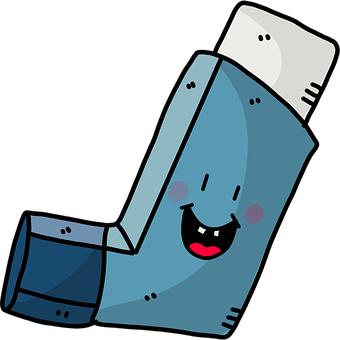 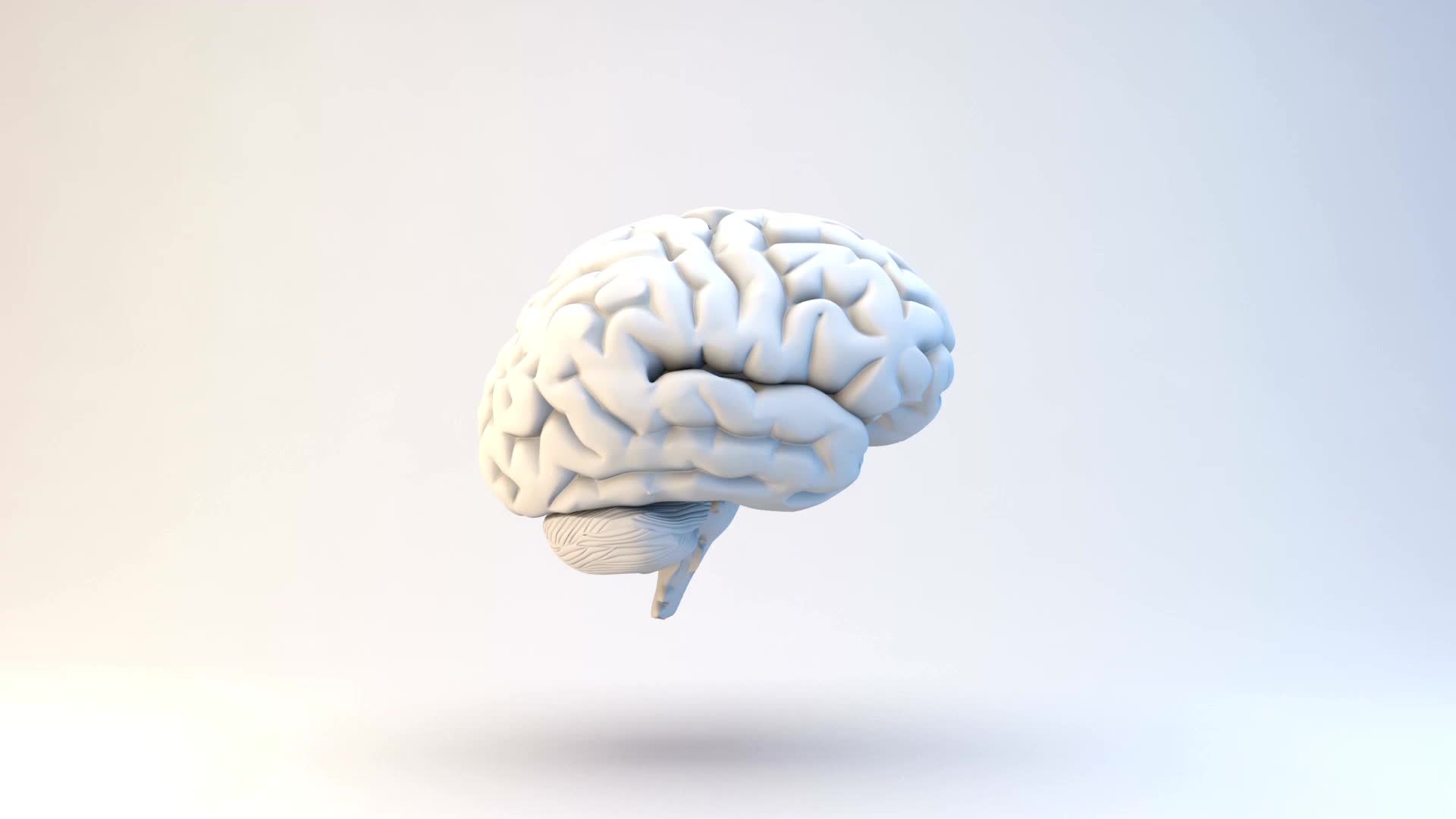 Psychofarmaca
Betekenis: geneesmiddelen die werken op het psychisch welbevinden van de cliënt.

3 Groepen:
 Remmen hersenen – Sedativa (rustgevend)
  Voorbeeld: Haldol, Oxazepam
 Stimuleren hersenen – Antidepressiva
  Voorbeeld: Prozac, Seroxat (Paroxetine), Amitriptyline (bevat ook sedativa)
Ontregelen hersenen
  Voorbeeld: LSD
Specifieke aandachtspunten:
Als begeleider moet je er oog voor hebben dat deze medicatie ook gevaar voor de cliënt kan opleveren. Denk hierbij aan het risico op vallen bijvoorbeeld.
Deze medicijnen kunnen beter niet zomaar gestopt worden en moeten meestal worden afgebouwd. Dit altijd in overleg met de voorschrijvende arts.
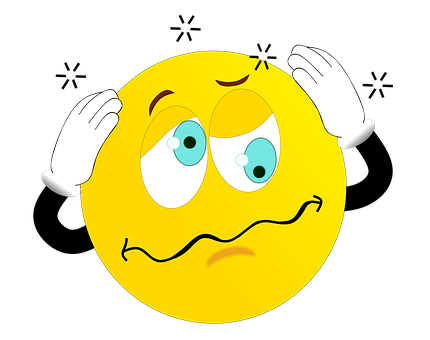 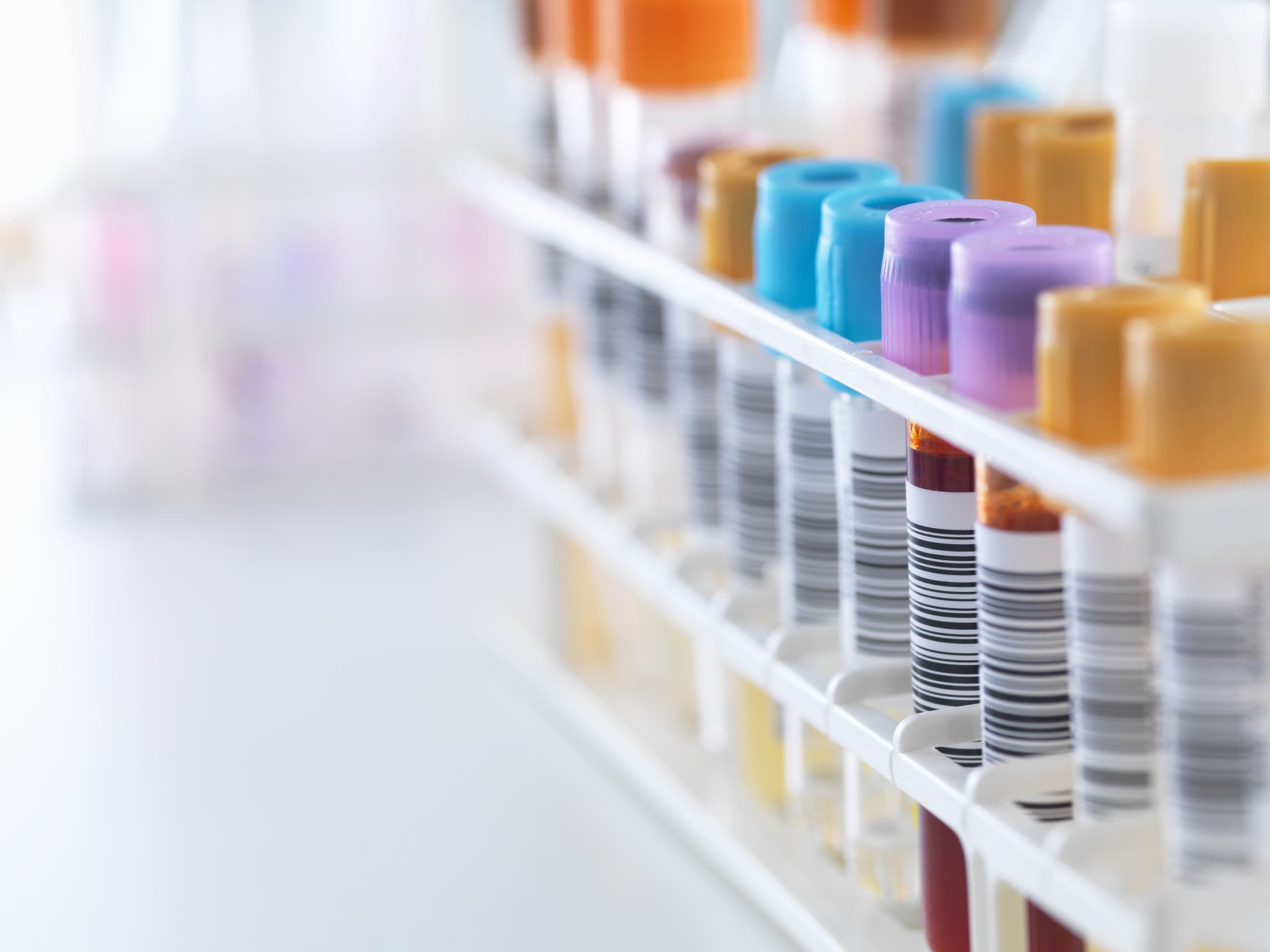 Anti coagulatie middelen (bloedverdunners)
Indicatie: voorkomen van Trombose (bijv. na operatie). Onregelmatig  hartritme (Atrium Fibrilleren), na hersen-/hartinfarct

Werking: het vermindert de hoeveelheid bloedplaatjes in het bloed.
Bijwerkingen: blauwe plekken, sneller kans op bloedingen 

Bijzonderheden: De dosering van Acenocoumerol en Marcoumar kan  alleen bepaald worden aan de hand van stollingswaarden in het bloed.
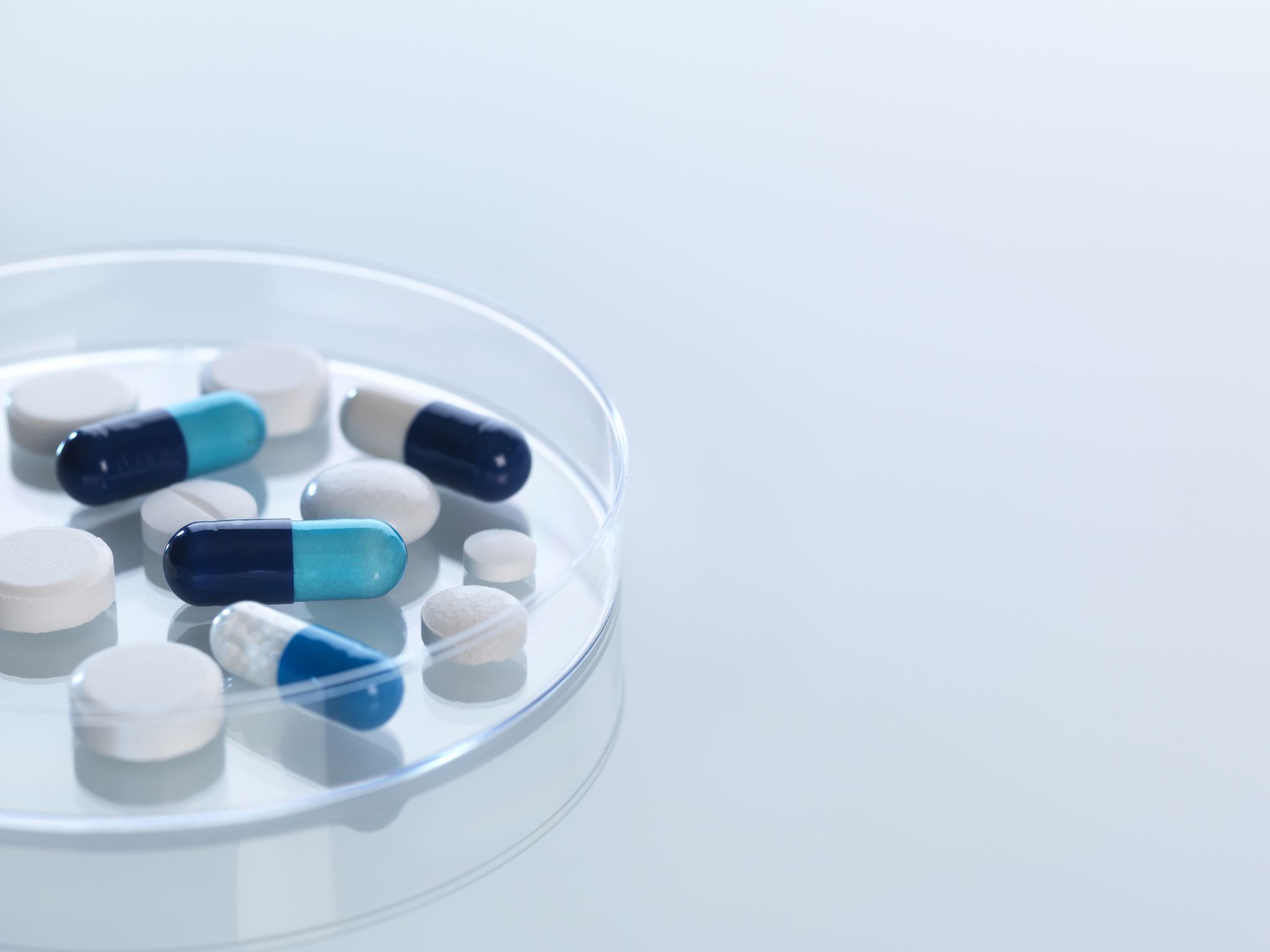 Specifieke aandachtspunten:
Het instellen van de medicatie en de juiste dosering geven is van veel factoren afhankelijk. Denk hierbij aan koorts, maar ook het eten van groene groentes. Deze bevatten relatief veel vitamine k en dat is het tegenovergestelde van bloedverdunners. 
De cliënt mag deze voedingsmiddelen wel eten maar met mate. Hierdoor is regelmatige controle van het bloed noodzakelijk.
Het gebruik van bloedverdunners en alcohol is niet raadzaam en gevaarlijk.
Anti epileptica
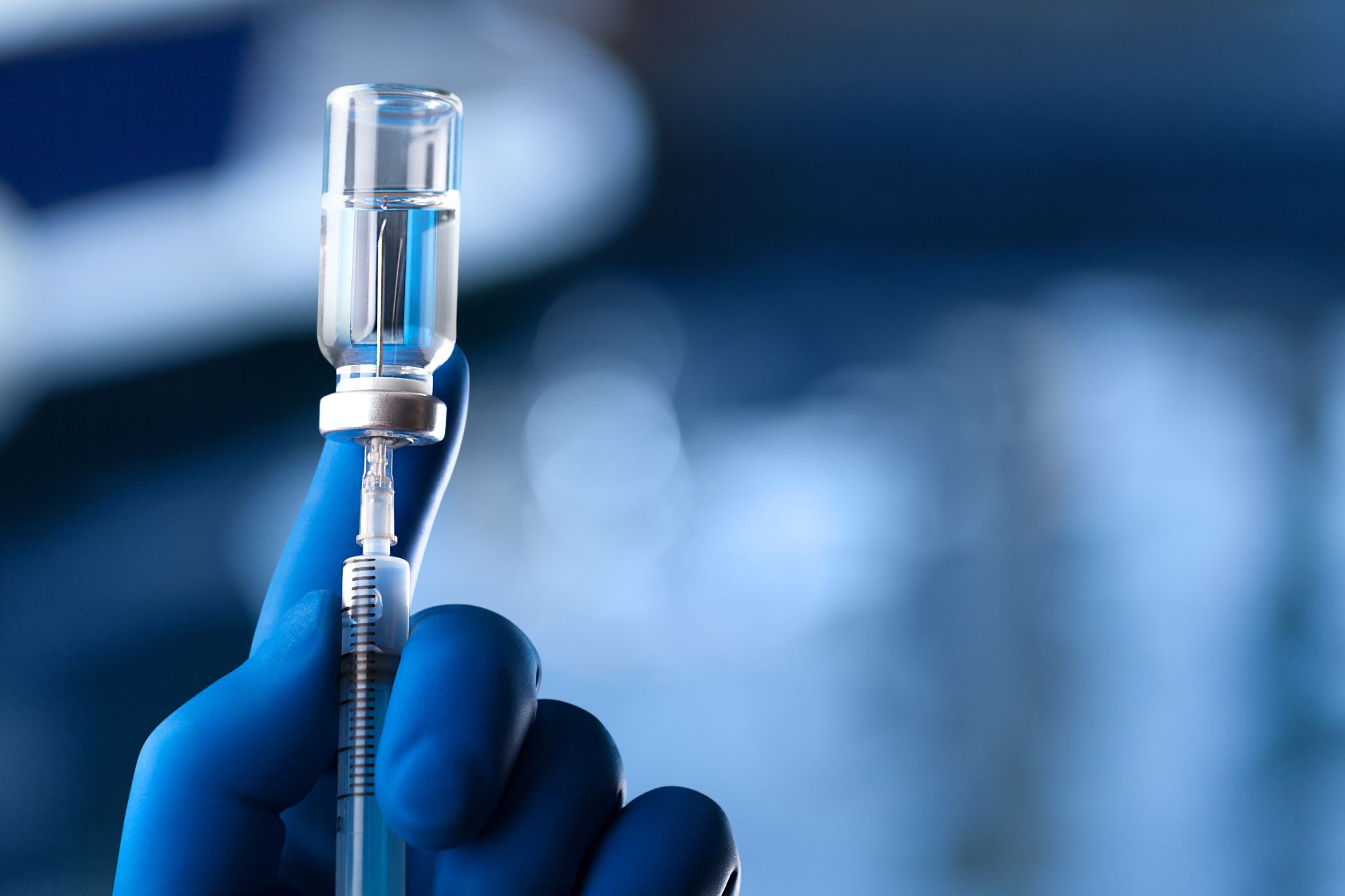 Specifieke aandachtspunten:
Bij deze middelen is het belangrijk dat ze altijd en op vaste tijden moeten worden ingenomen. (therapeutische spiegel)
Mocht je cliënt braken of misselijk zijn dan moet er een alternatieve toedieningswijze worden overwogen. ( injectie of per infuus.) Dit altijd in overleg met de arts of neuroloog.
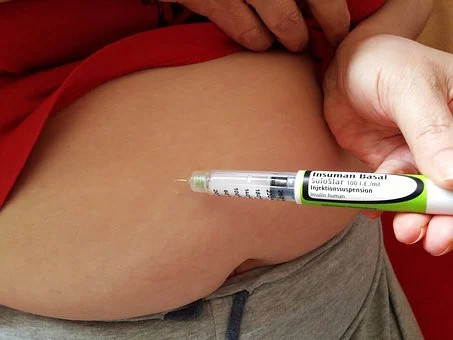 Insuline
Indicatie: het op peil houden van een normale glucose waarde in het bloed.
Dit kan zowel door tabletten of als injectie.
De dosering is wisselend en afhankelijk van de glucosewaarde in het bloed.
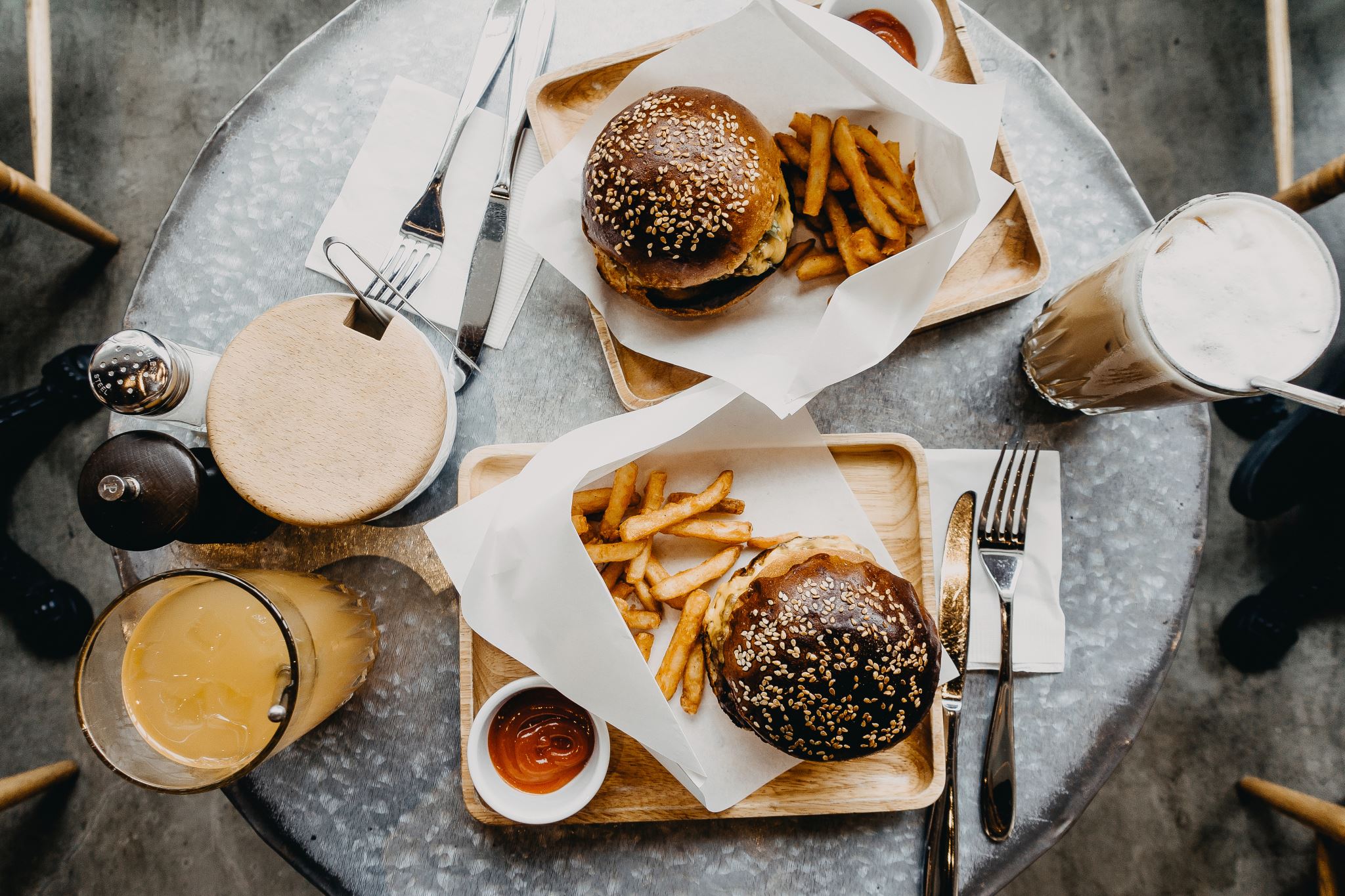 Specifieke aandachtspunten:
Er dient regelmatig bloedonderzoek te worden gedaan. Soms kan de cliënt dit ook zelf doen.
Extra aandacht voor bijzondere omstandigheden. Zoals koorts een infectie of het niet kunnen of mogen eten door de cliënt.
Het aanpassen van de dosering is altijd de verantwoordelijkheid van een arts. Soms heeft de arts wel een schema gemaakt waarin staat hoeveel de cliënt mag gaan krijgen bij een bepaalde bloeduitslag.
Zoek de app FK op en installeer op je mobiel
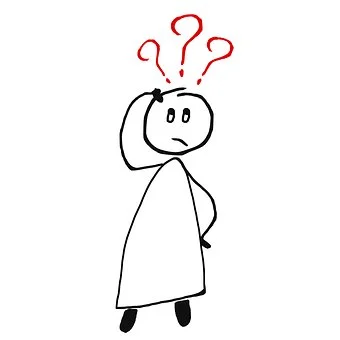 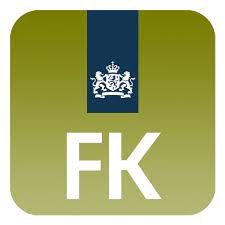 Zo kun je altijd snel opzoeken wat het geneesmiddel is, waarvoor het dient, wat bijwerkingen zijn.